GRŠKI IN RIMSKI BOGOVI
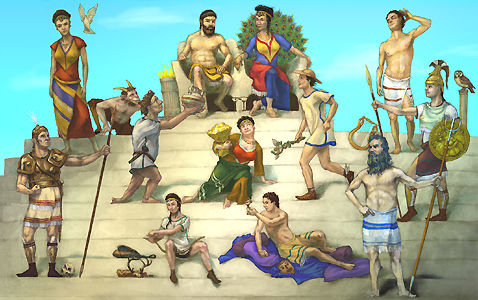 GRŠKA MITOLOGIJA
Izhaja iz časa antične Grčije 
Proučevalci grške mitologije so se imenovali mitografi
Kozmonogija = nastanek sveta
teogonija = nastanek bogov
GRŠKA MITOLOGIJA
Grki so bili politeisti (verovanje v več bogov)
Bogovi so imeli dobre in slabe človeške lastnosti
Bili so le večji, mogočnejši in nesmrtni (nesmrtnost sta jim dajala nektar in ambrozija)
Živeli so na gori Olimp, ljudje pa so jih častili v templjih in izvedovali njihovo voljo v preročiščih (Delfi)
Prerokovale so Pitije
RIMSKA MITOLOGIJA
Izhaja iz časa antičnega Rima
Temelji na grški mitologiji, od koder so  prevzemali mite in legende
Rimljani niso imeli veliko mitov in bajk, ki bi govorile o nastanku svojih bogov, so pa zato imeli številne legende o nastanku svojega mesta
GRŠKI BOGOVI
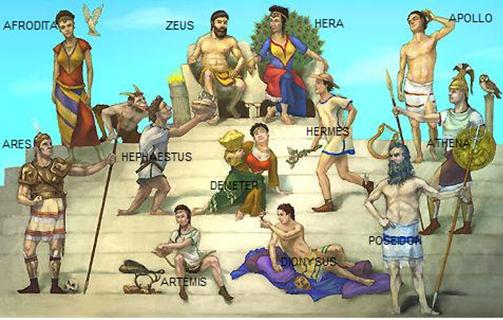 GRŠKI IN RIMSKI BOGOVI
ZEVS (JUPITER)                                       HERA (JUNONA)
Zevsova žena in sestra
Zavetnica žensk, 
zakona in poroda
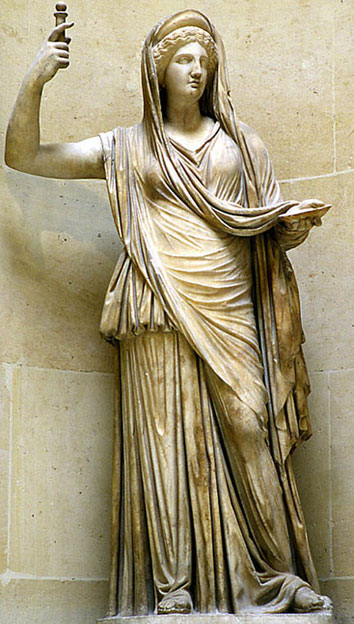 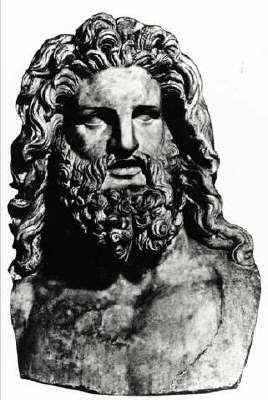 Najvišji bog
Orel
Orožje: blisk in grom
AFRODITA (VENERA)                      DEMETRA (CERERA)
Boginja poljedelstva,
 žetve in plodnosti
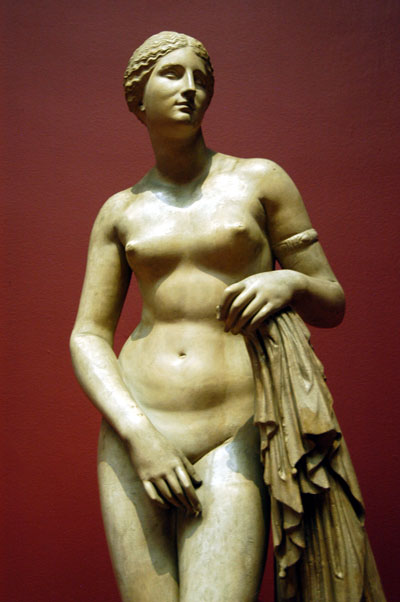 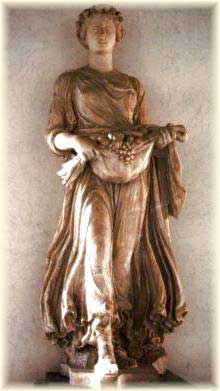 Boginja ljubezni lepote
 in plodnosti
Golobica
ATENA (MINERVA)                                   APOLON (APOLON)
Bog svetlobe, petja, glasbe
Odganjalec zla
Kuščar
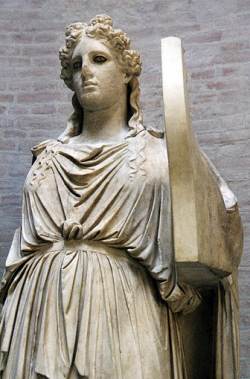 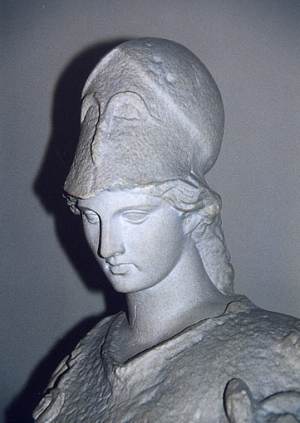 Boginja modrosti, znanja in 
plemiškega vojskovanja
Zaščitnica Aten
Sova
POZEJDON (NEPTUN)          ARES (MARS)
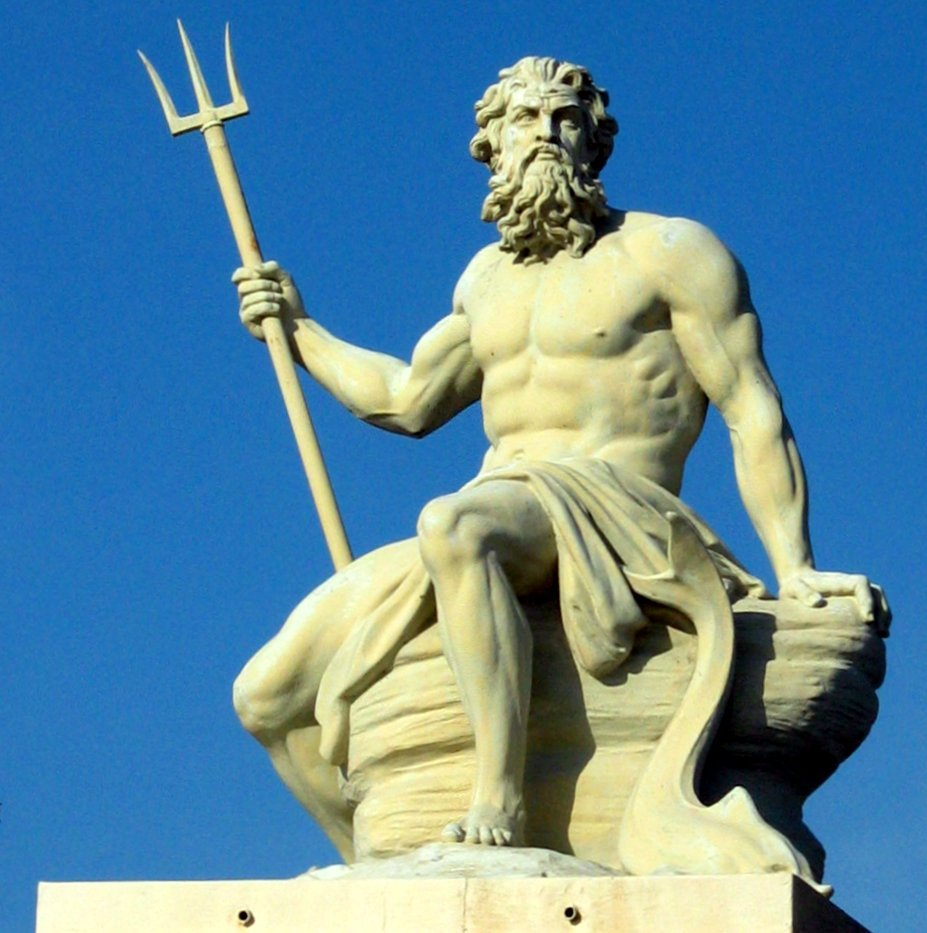 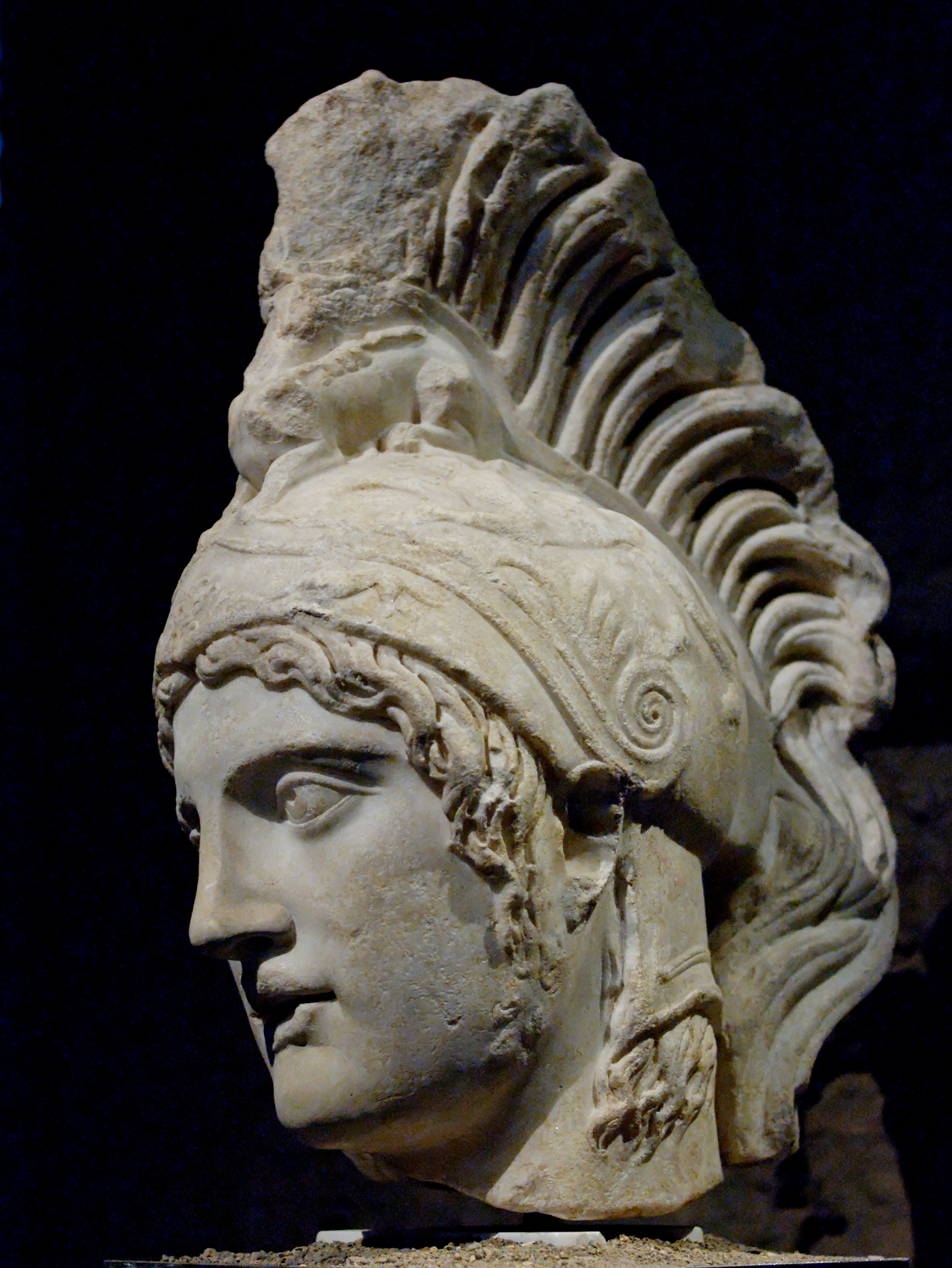 Bog vojne in bojnega polja
Simboli: čelada, bakla, 
pes in jastreb
Bog morja
Ustvaril konje
Poročen z Amfitrio